復習をしよう
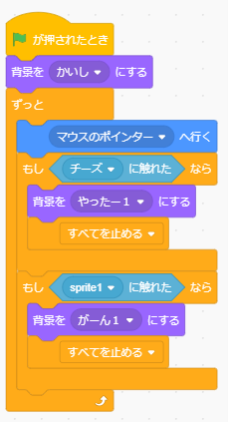 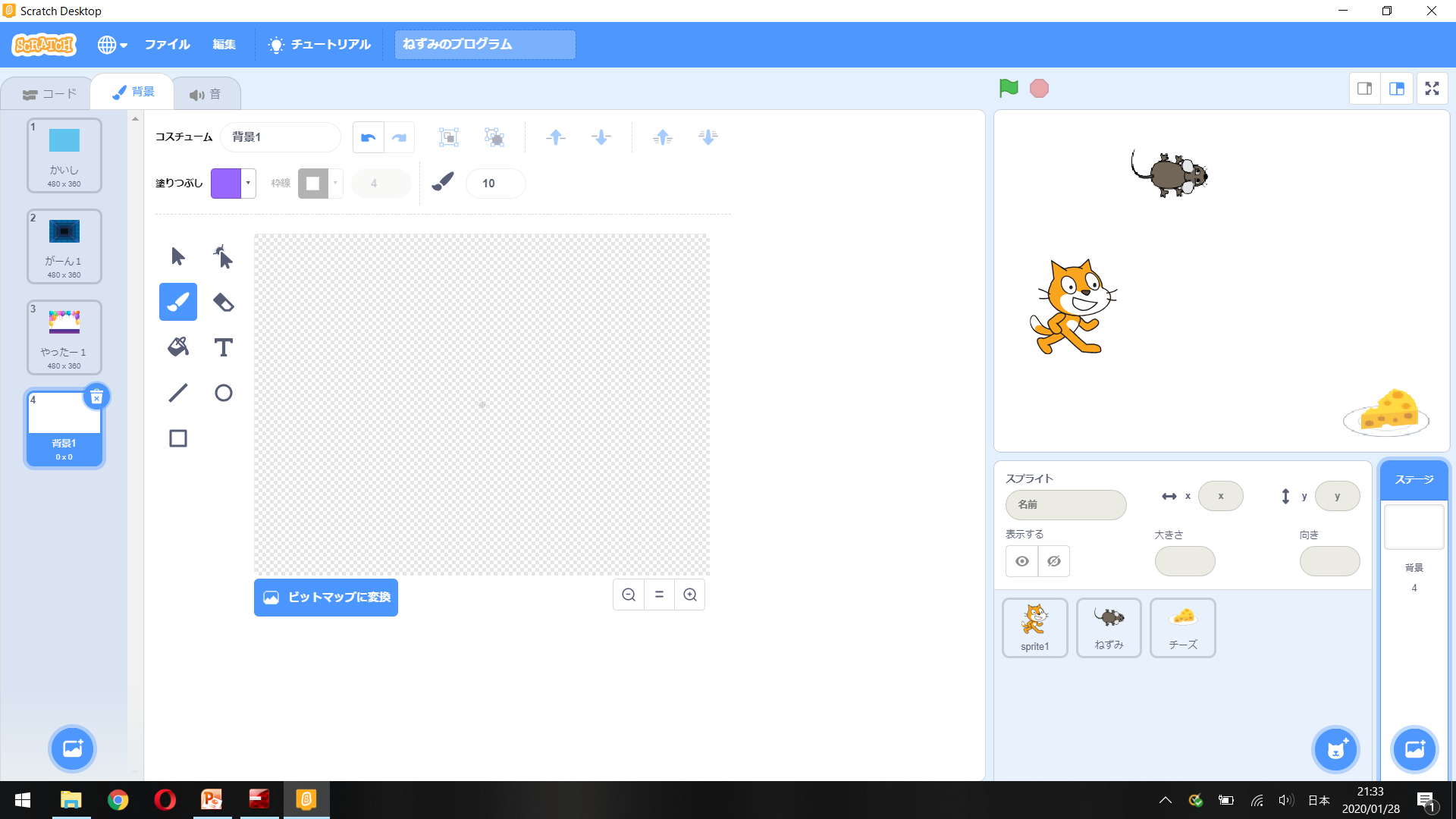 ネズミのプログラム
スライド１
復習をしよう
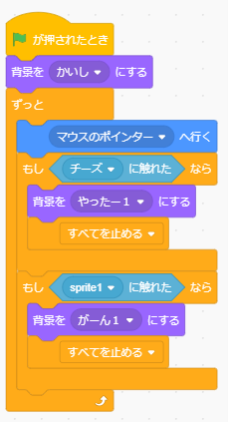 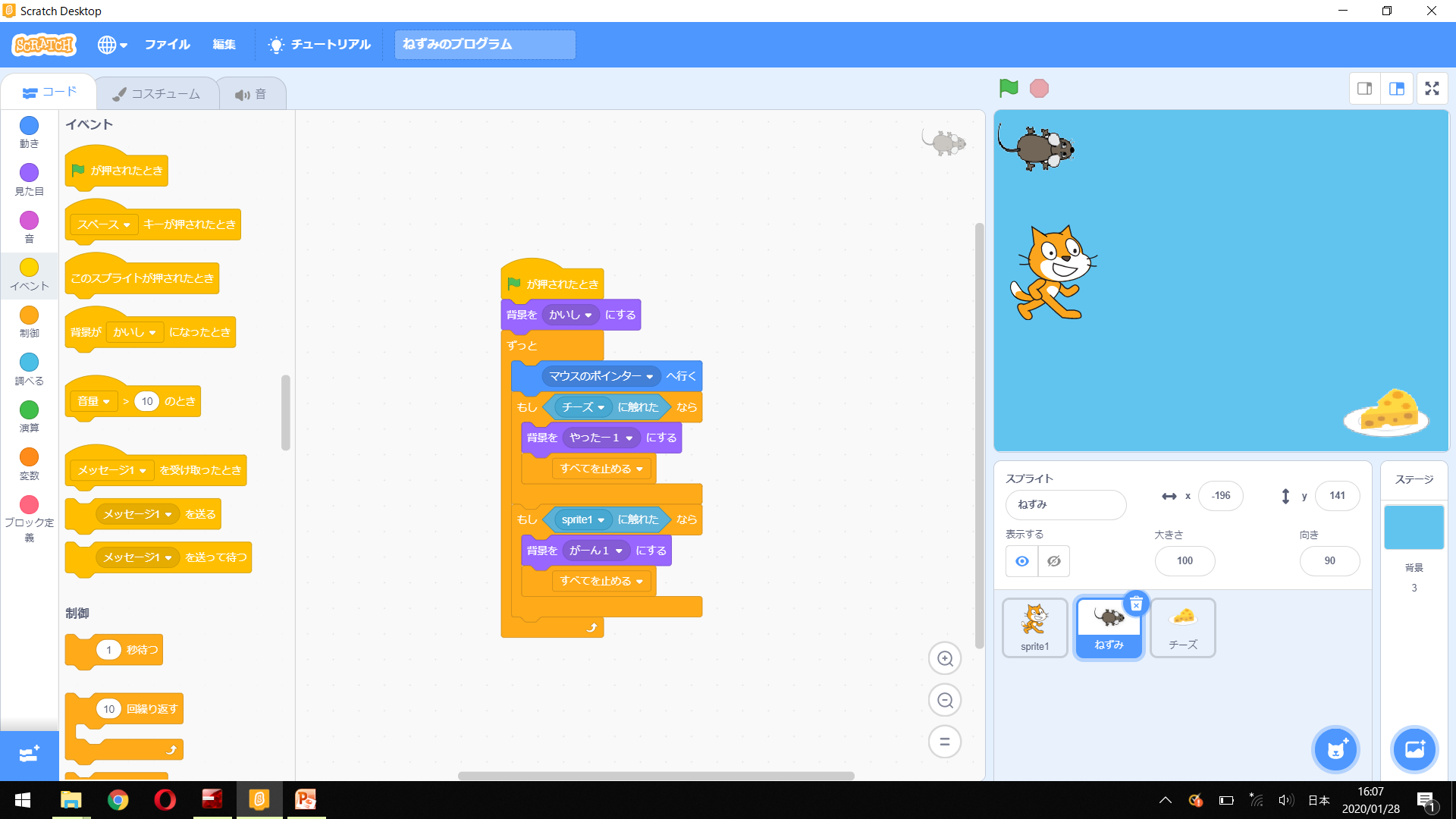 スライド２
復習をしよう
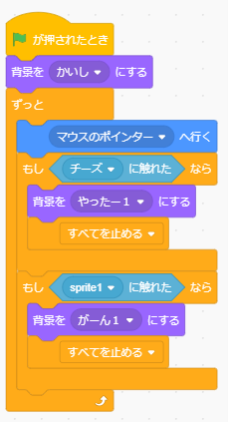 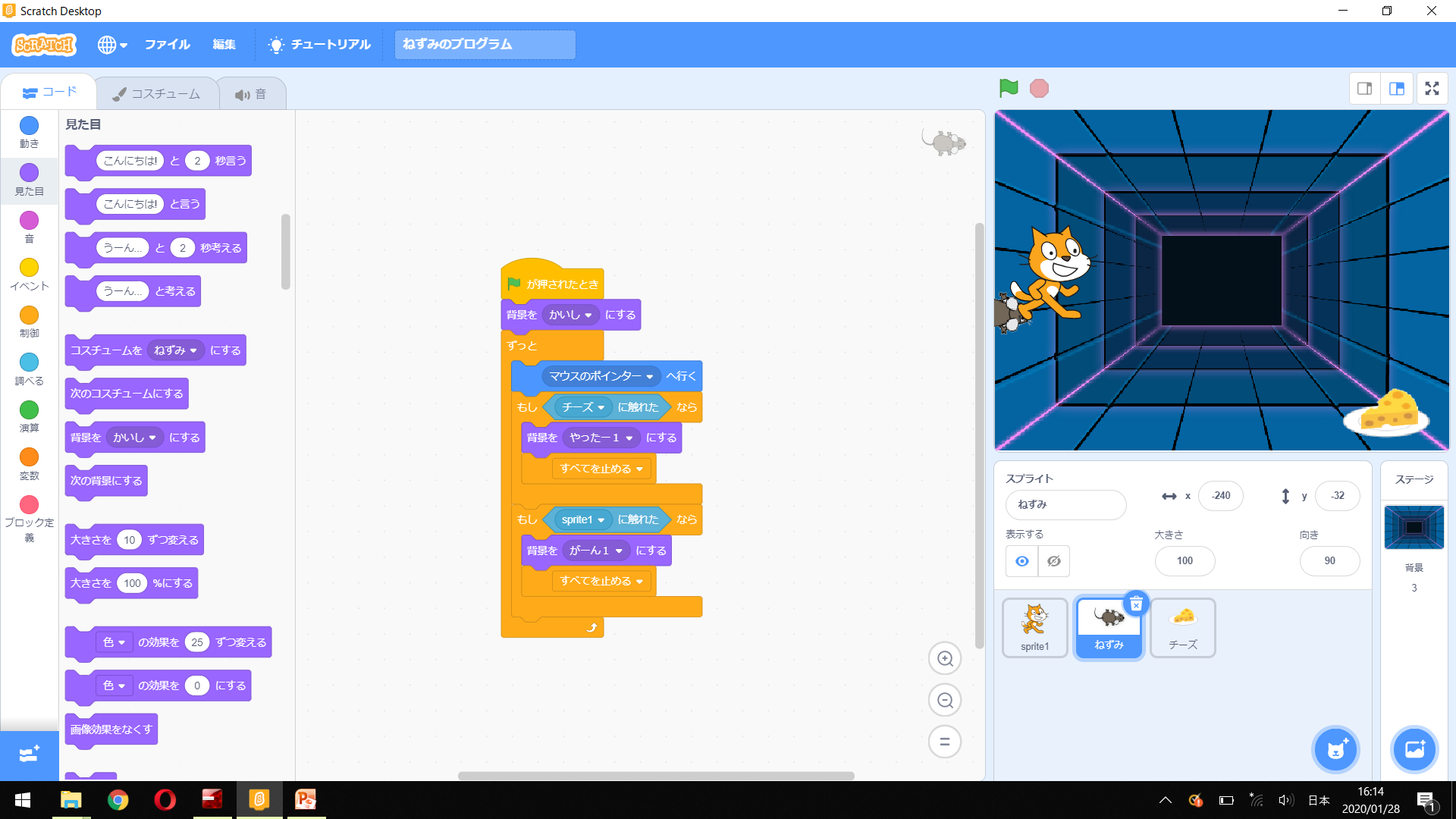 スライド３
復習をしよう
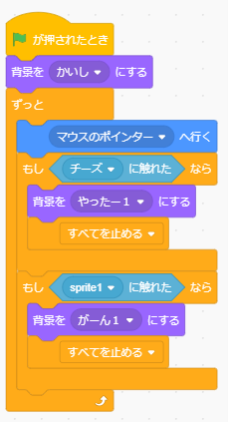 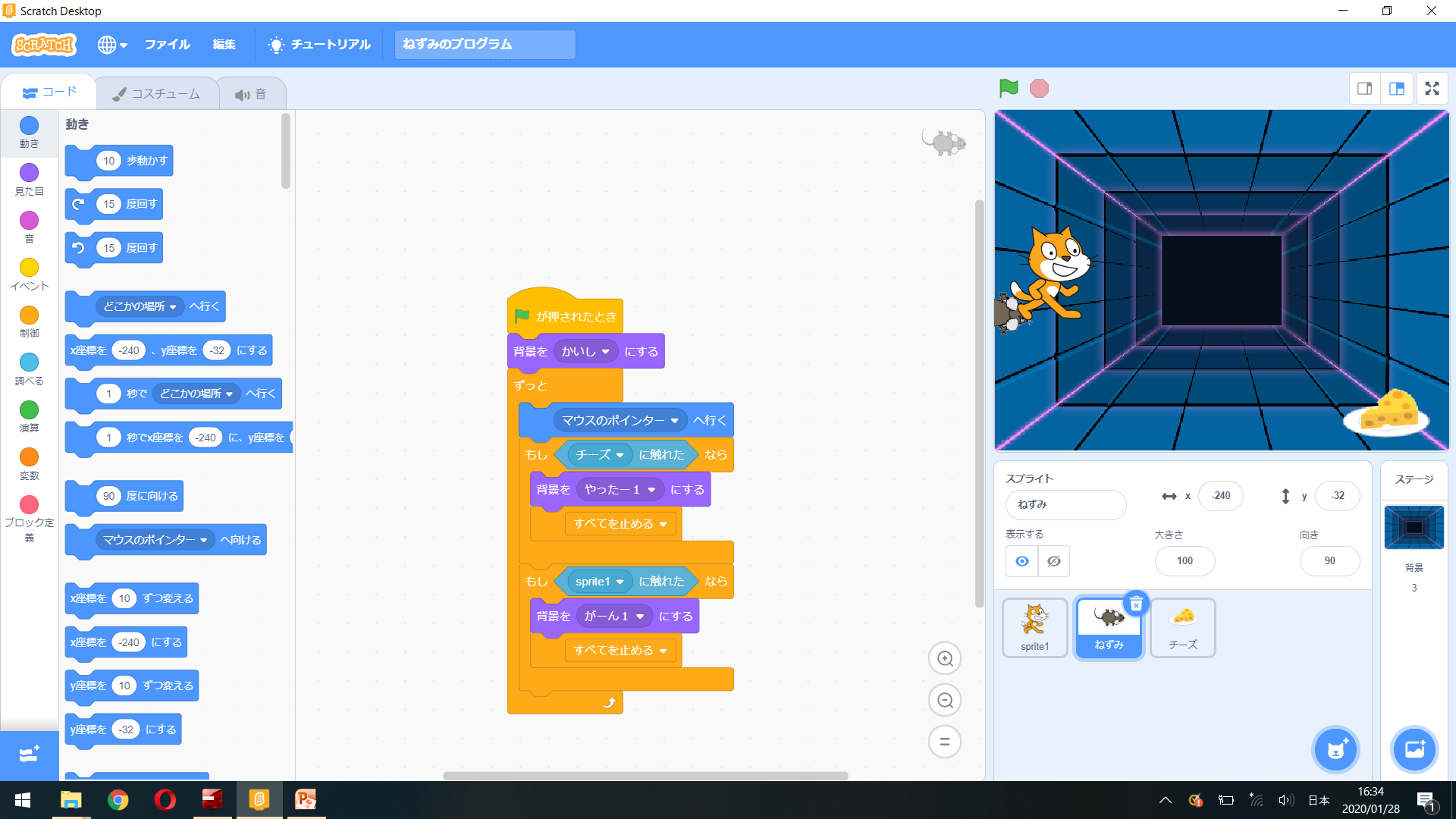 スライド４
復習をしよう
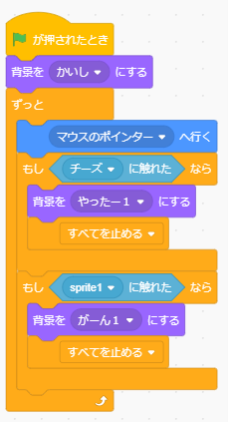 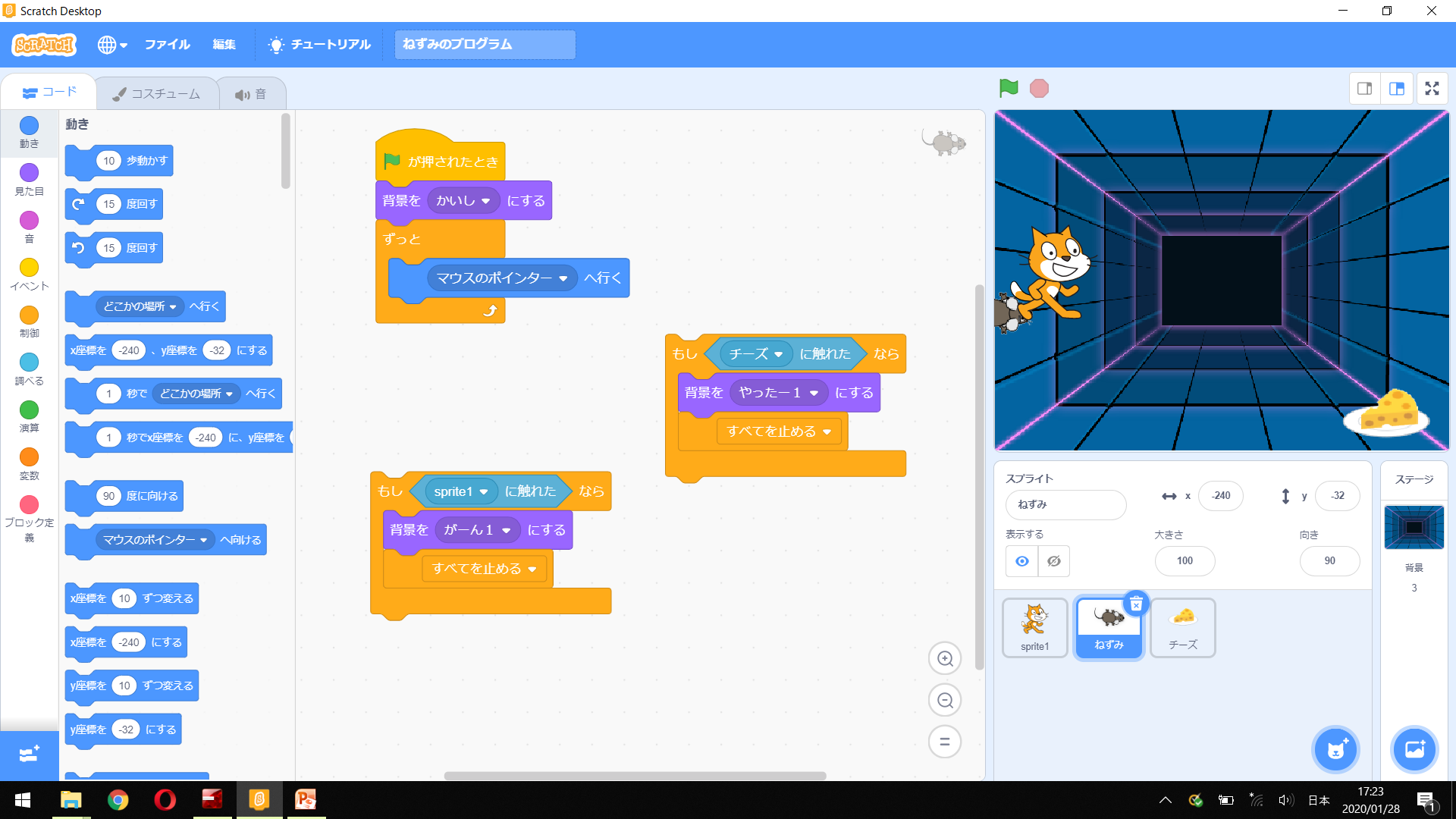 スライド５
さんたく
都道府県　三択問題　発表会
①問題をといたら、その都道府県の位置を
　日本地図に、正しい読み方を右の表に
　書きます。
②問題をといたら、次の人のために　　
　　　　　　　　をおします。
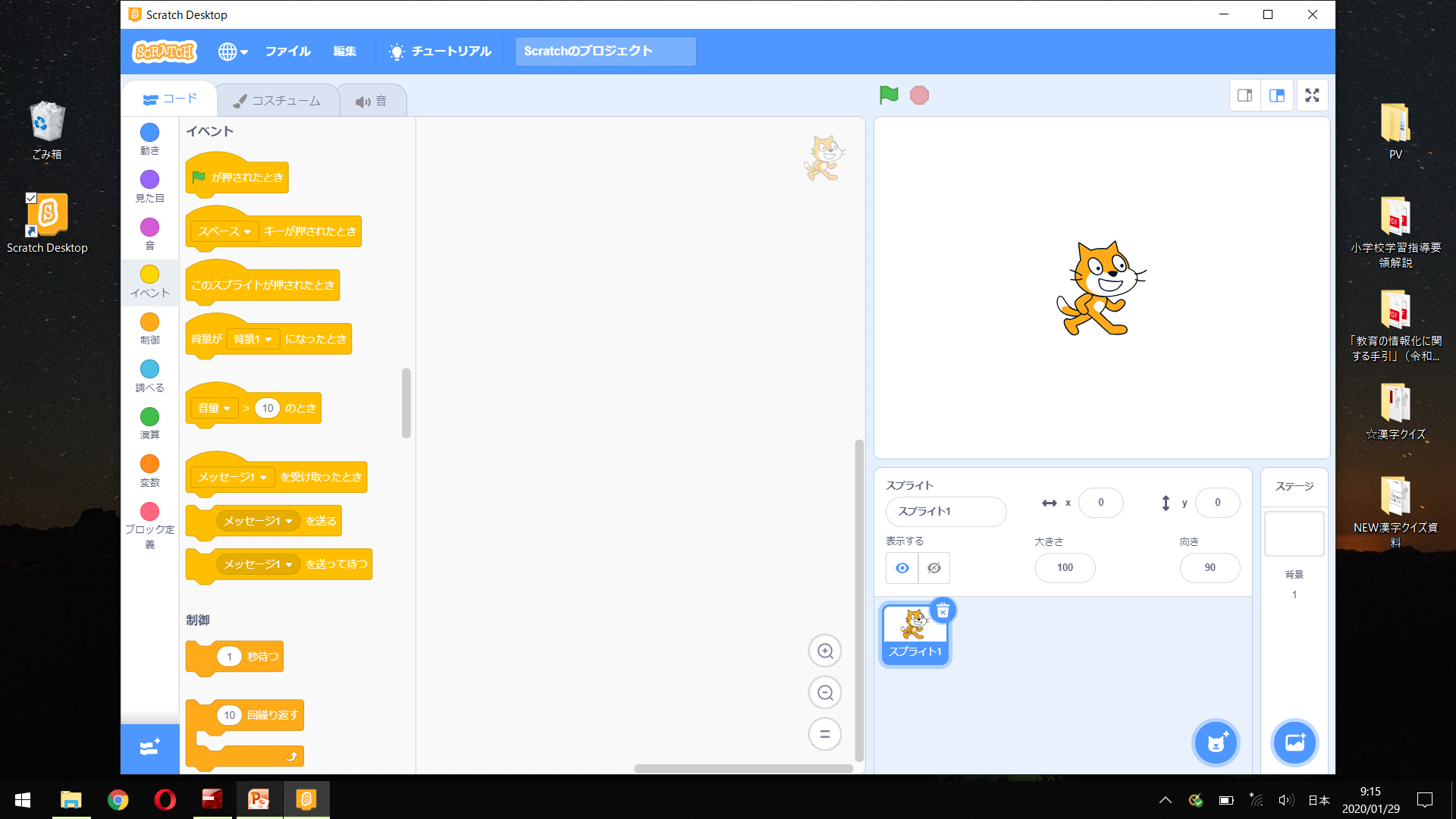 スライド６
まとめ
さんたく
都道府県　三択問題を作って,
正しい読み方を確かめよう。
ふりかえりをしよう
スライド７